Temporary Thermocouple Attachment for Thermal/Vacuum Testing at Non-Extreme Temperatures
Eugene K. UngarSarah E. Wright
NASA/Johnson Space Center

Thermal and Fluids Analysis Workshop
Overview
Post-test inspection of a thermal vacuum test article and analysis of test data showed that many test thermocouples had become detached
 The Interface Heat Exchanger test article was re-instrumented and the test repeated, yielding much different results
 Effort was begun by the NASA Engineering and Safety Center (NESC) to assess and test methods used around the agency to temporarily attach thermocouples
 Thermocouple adhesion test will be performed in the near future
Interface Heat Exchanger Test
Thermal/vacuum test was performed to assess the thermal response of an International Space Station Interface Heat Exchanger (IFHX) Orbital Replacement Unit
 Qualification unit was instrumented with stick-on type T thermocouples
A layer of Kapton tape was overlaid to secure the junctions
 Post-test inspection showed that some of the thermocouples had loosened
Interface Heat Exchanger Test Set-Up
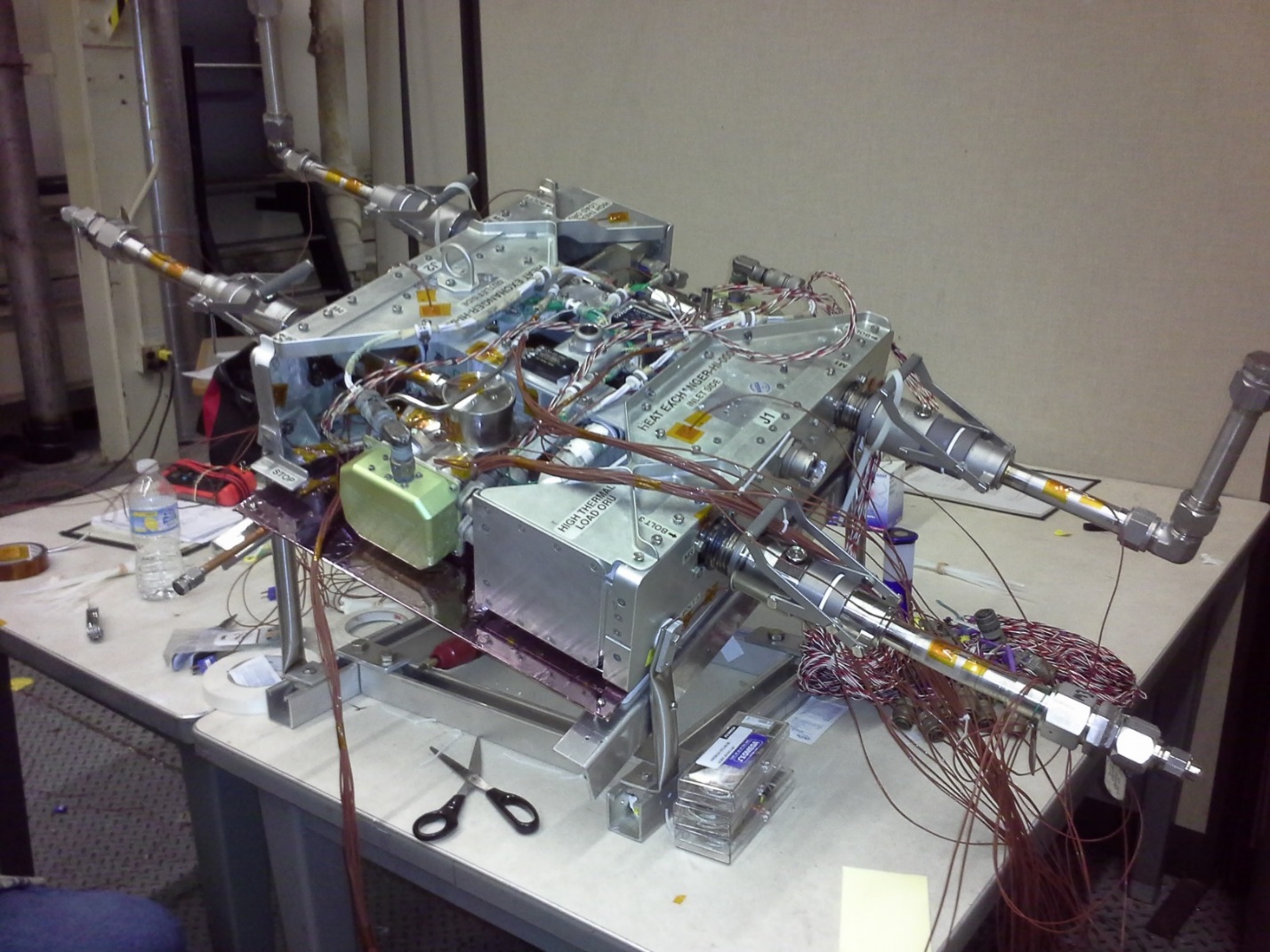 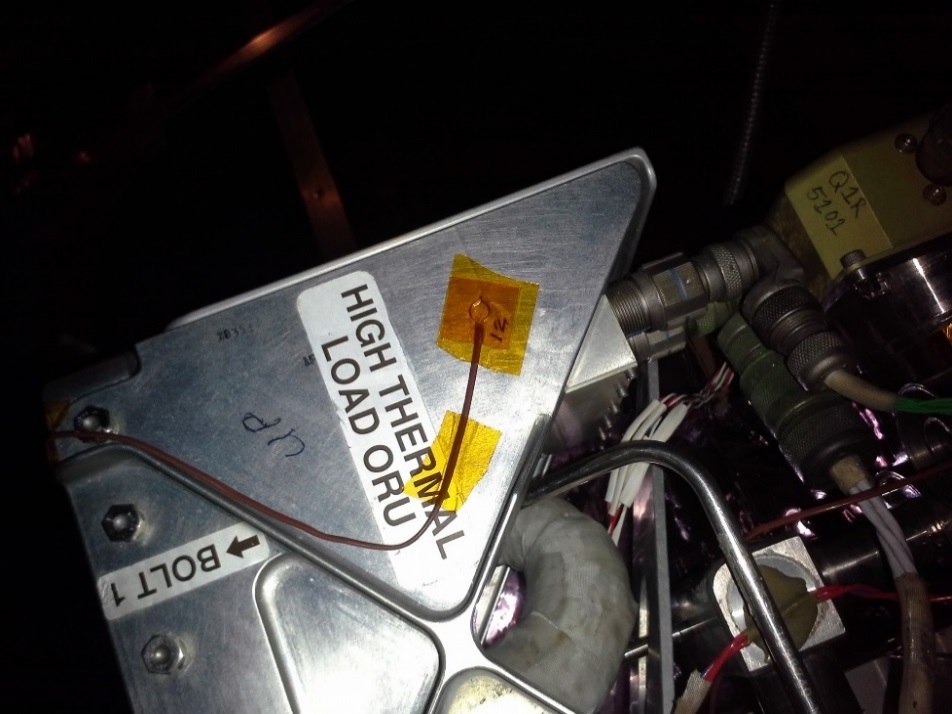 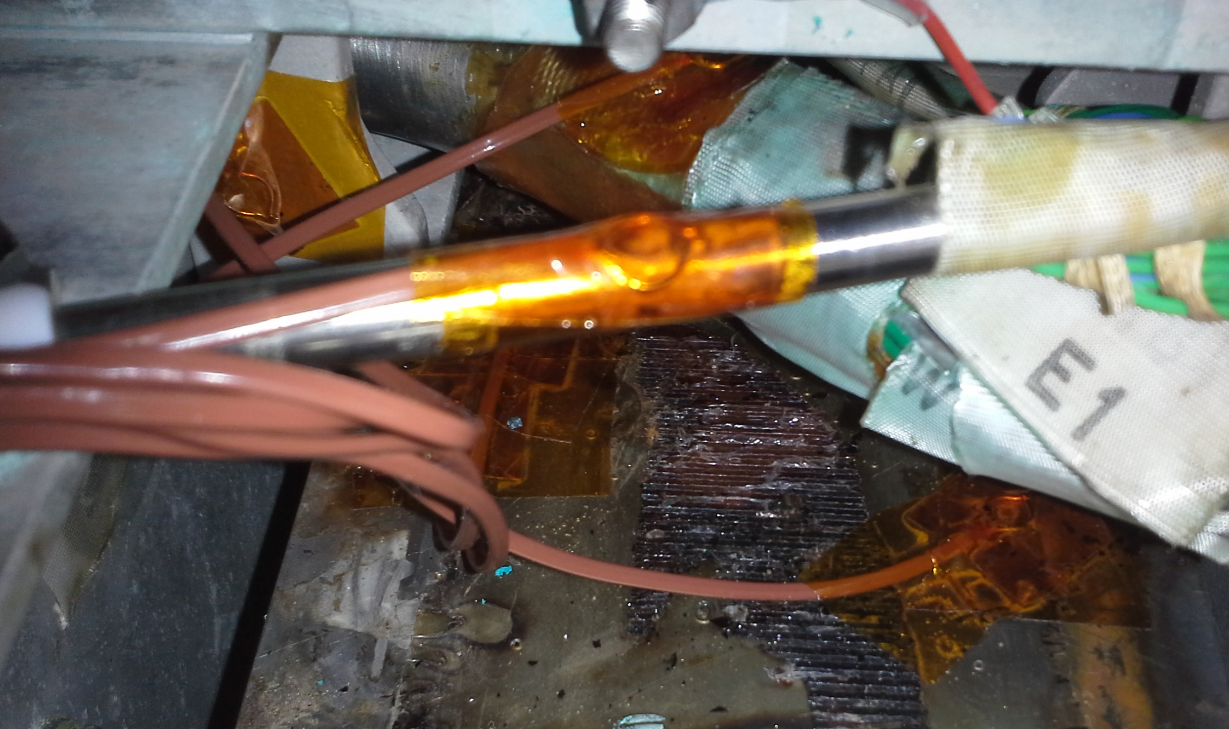 The Heat Exchanger Core
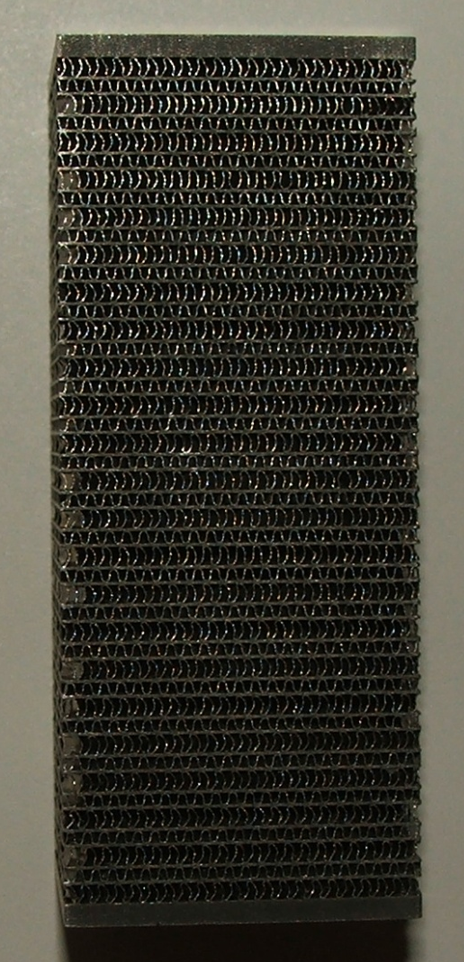 443 mm long, 101 mm wide
63 mm thick
Water Fins are 0.05 mm nickel
NH3 fins are 0.05 CRES 347
Parting sheet is 0.18 mm CRES 347

End sheet is 2.67 mm Inconel 625
23 water passages
Each 1.32 mm high
0.58 mm fin spacing
22 ammonia passages
Each 0.81 mm high
44 fins/inch
Post IFHX Test Assessment
Post-test inspection showed that some of the thermocouples had obviously lifted
When pressed down they felt springy
Post IFHX Test Assessment
Test data indicated a 6.7°C temperature gradient from the top to the bottom of the heat exchanger
bottoms up estimate of effective thermal conductivity is 4 W/m K
300 W/m2 by conduction
Cold plate underneath at 20°C with measured e=0.62 
Bottom of heat exchanger with measured e=0.21
19 W/m2 by radiation
 Something was clearly wrong	
 Test article was re-instrumented with epoxied thermocouples and test was rerun
0.5°C temperature gradient from the top to the bottom of the heat exchanger
NESC Canvass
NESC canvassed the centers to identify preferred thermocouple mounting techniques
Johnson Space Center 
Commercial 24 ga thermocouples with self-adhesive
On occasion use a bare bead held with Kapton tape
Or sometimes a bare bead held with 3M 425 aluminum tape

Jet Propulsion Laboratory 
fabricates 26 ga self-stick thermocouples
Goddard Space Flight Center 
Commercial 30 ga thermocouples
Aluminum tape 
3M #425
Tape is worked with a wooden stick
NESC Canvass - continued
Kennedy Space Center 
Aluminum tape 
Either GSA spec tape or 3M #425
Tape is worked with a wooden stick
Langley Research Center 
Aluminum tape
3M #425 
Tape is worked with a wooden stick


Glenn research Center 
no standard
Marshall Space Flight Center 
Aluminum tape
Nominally uses 3M #425
Also emphasize strain relief
Either bend TC wire into a U-shape under the tape
Or tape the wire nearby
Thermocouple Assessment Test Plan
305 x 101 x 15.9 mm 6061‑T6 aluminum plate suspended in Chamber G  
 The back side of the plate is covered with four 305 x 25 mm 120 V 120 W Omega Kapton® heaters with pressure sensitive adhesive 
 The heaters are covered with aluminum tape, then insulated with Nomex felt and Mylar sheet
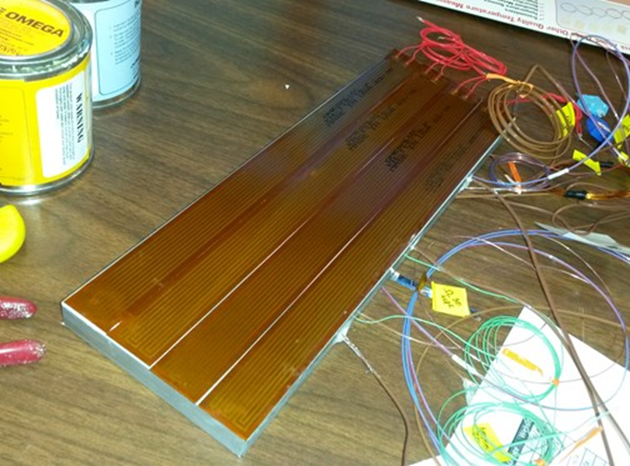 Thermocouple Assessment Test Plan - continued
Three 24 gauge type T RTK control thermocouples are potted into the plate using Omegabond 101 thermally conductive epoxy
 The front surface of the plate is covered with 0.025-mm adhesive-backed aluminized Kapton® film with emissivity of 0.63 
 The Kapton® was removed from small areas to allow the test thermocouples to be mounted directly to the aluminum surface
Thermocouple Assessment Test Article
1
2
3
9
12
6
15
16
8
14
11
5
13
10
7
4
Thermocouple Assessment Legend
Thermocouple Assessment Test Plan
Expected Outcome
We expect to obtain sufficient data to allow us to recommend one or more methods of temporary thermocouple attachment